Light-Duty Vehicle Battery Price Forecast
Presenter: Liz Pham
Date: May 05, 2021
Background information
Scenarios based on estimates from publicly available battery price forecasts
Lithium-ion batteries only
Prices shown are for battery packs ($/kWh), not battery cells
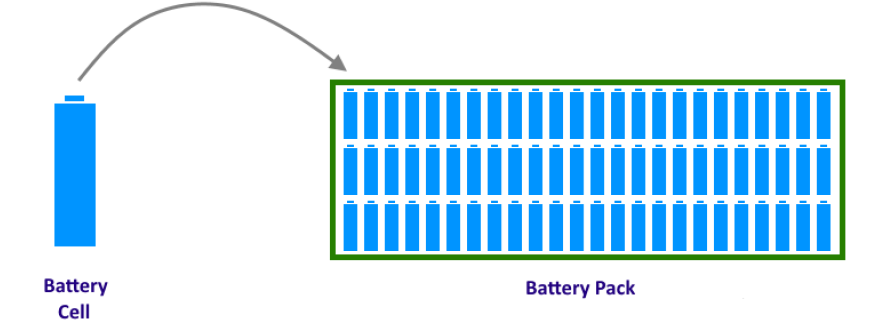 Source: CEC Staff
2
[Speaker Notes: Source: CEC Staff]
Estimates from External Sources
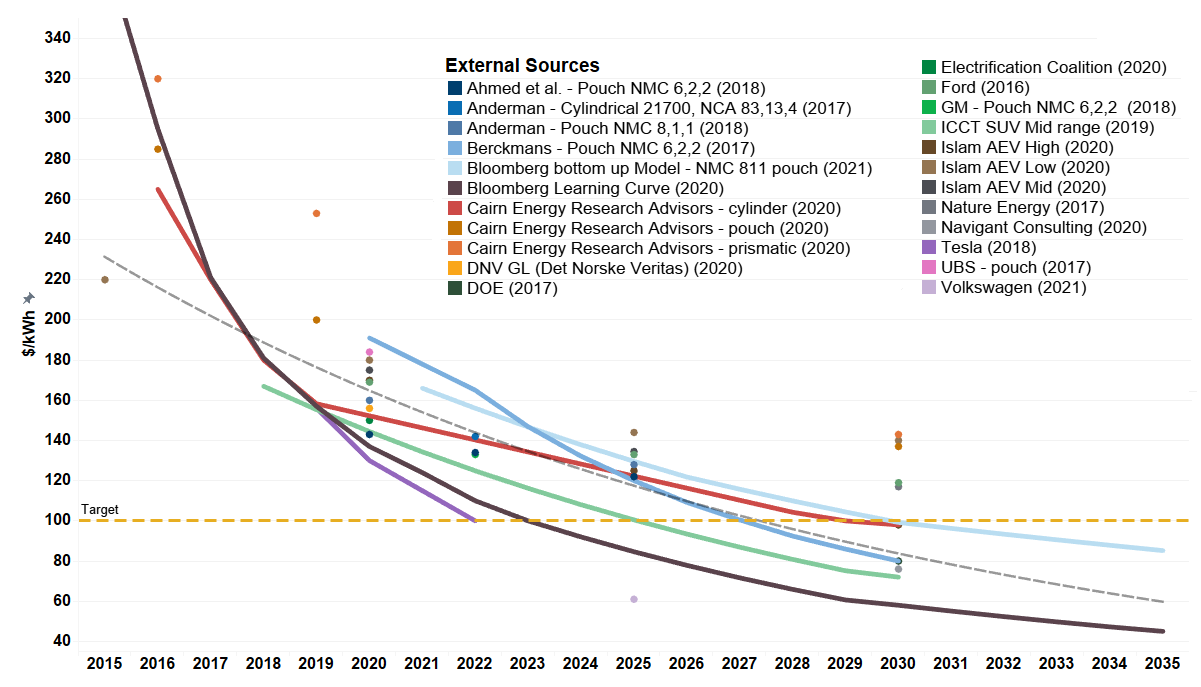 3
Source: CEC Staff
CEC Scenarios
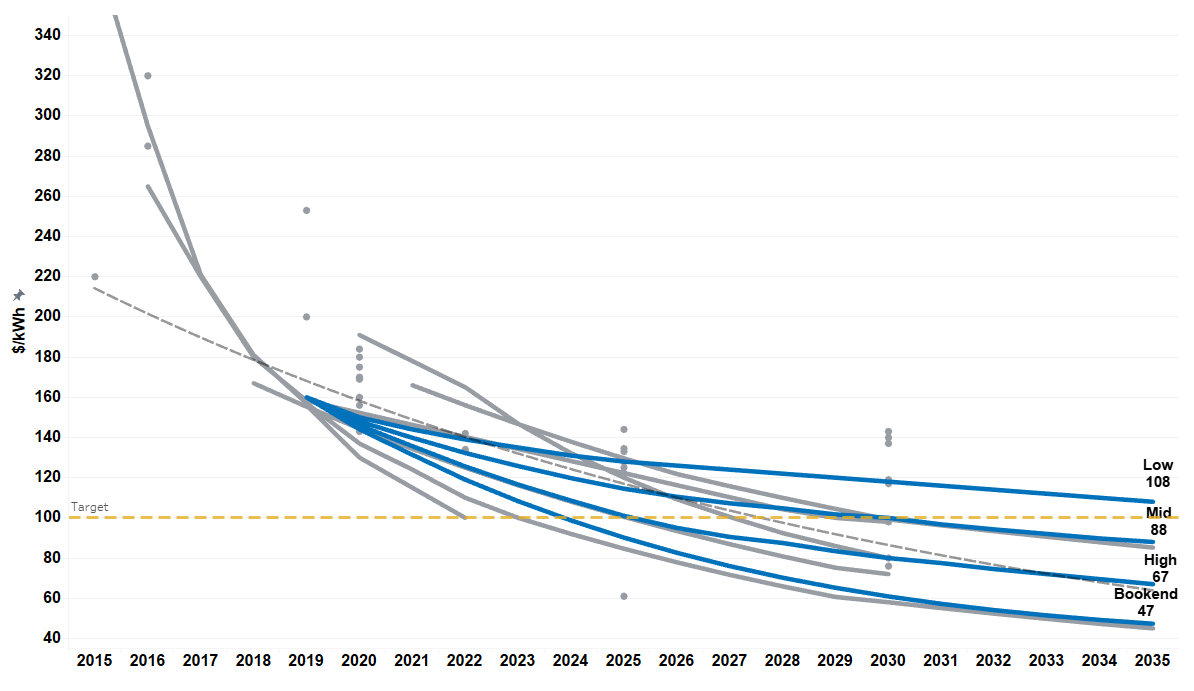 4
Source: CEC Analysis
[Speaker Notes: Source: CEC Analysis]
Questions?